Organigramme
Nom du projet : [ajouter le nom]
 Version 1.0, date : JOUR-MOIS-ANNÉE
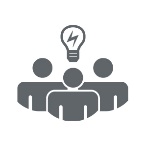 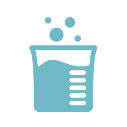 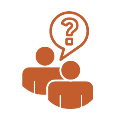 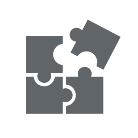 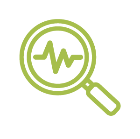 Processus : [indiquer le processus schématisé ici]
Décision prise?
Étape du processus
Étape du processus
Oui
FIN
Début
X jours
Non
Document de sortie
Arrêter
Irritant
© L’Hôpital d’Ottawa, 2022. Ce document est protégé par le droit d’auteur. Le Collège royal a reproduit ce contenu avec la permission de l’Hôpital d’Ottawa. Si vous voulez l’utiliser ou le reproduire de quelque manière que ce soit, veuillez en demander l’autorisation en écrivant à Quality@toh.ca.
Diagramme à couloirs
Nom du projet : [ajouter le nom]
 Version 1.0, date : JOUR-MOIS-ANNÉE
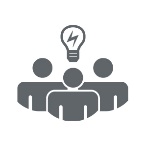 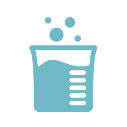 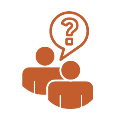 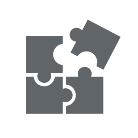 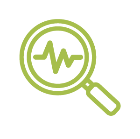 © L’Hôpital d’Ottawa, 2022. Ce document est protégé par le droit d’auteur. Le Collège royal a reproduit ce contenu avec la permission de l’Hôpital d’Ottawa. Si vous voulez l’utiliser ou le reproduire de quelque manière que ce soit, veuillez en demander l’autorisation en écrivant à Quality@toh.ca.